<?xml version="1.0"?><AllQuestions />
<?xml version="1.0"?><Settings><answerBulletFormat>Numeric</answerBulletFormat><answerNowAutoInsert>No</answerNowAutoInsert><answerNowStyle>Explosion</answerNowStyle><answerNowText>Answer Now</answerNowText><chartColors>Use PowerPoint Color Scheme</chartColors><chartType>Horizontal</chartType><correctAnswerIndicator>Checkmark</correctAnswerIndicator><countdownAutoInsert>No</countdownAutoInsert><countdownSeconds>10</countdownSeconds><countdownSound>TicToc.wav</countdownSound><countdownStyle>Box</countdownStyle><gridAutoInsert>No</gridAutoInsert><gridFillStyle>Answered</gridFillStyle><gridFillColor>0,0,0</gridFillColor><gridOpacity>100%</gridOpacity><gridTextStyle>Keypad #</gridTextStyle><inputSource>Response Devices</inputSource><multipleResponseDivisor># of Responses</multipleResponseDivisor><participantsLeaderBoard>5</participantsLeaderBoard><percentageDecimalPlaces>0</percentageDecimalPlaces><responseCounterAutoInsert>No</responseCounterAutoInsert><responseCounterStyle>Oval</responseCounterStyle><responseCounterDisplayValue># of Votes Received</responseCounterDisplayValue><insertObjectUsingColor>Blue</insertObjectUsingColor><showResults>Yes</showResults><teamColors>User Defined</teamColors><teamIdentificationType>None</teamIdentificationType><teamScoringType>Voting pads only</teamScoringType><teamScoringDecimalPlaces>1</teamScoringDecimalPlaces><teamIdentificationItem></teamIdentificationItem><teamsLeaderBoard>5</teamsLeaderBoard><teamName1></teamName1><teamName2></teamName2><teamName3></teamName3><teamName4></teamName4><teamName5></teamName5><teamName6></teamName6><teamName7></teamName7><teamName8></teamName8><teamName9></teamName9><teamName10></teamName10><showControlBar>Slides with Get Feedback Objects</showControlBar><defaultCorrectPointValue>100</defaultCorrectPointValue><defaultIncorrectPointValue>0</defaultIncorrectPointValue><chartColor1>187,224,227</chartColor1><chartColor2>51,51,153</chartColor2><chartColor3>0,153,153</chartColor3><chartColor4>153,204,0</chartColor4><chartColor5>128,128,128</chartColor5><chartColor6>0,0,0</chartColor6><chartColor7>0,102,204</chartColor7><chartColor8>204,204,255</chartColor8><chartColor9>255,0,0</chartColor9><chartColor10>255,255,0</chartColor10><teamColor1>187,224,227</teamColor1><teamColor2>51,51,153</teamColor2><teamColor3>0,153,153</teamColor3><teamColor4>153,204,0</teamColor4><teamColor5>128,128,128</teamColor5><teamColor6>0,0,0</teamColor6><teamColor7>0,102,204</teamColor7><teamColor8>204,204,255</teamColor8><teamColor9>255,0,0</teamColor9><teamColor10>255,255,0</teamColor10><displayAnswerImagesDuringVote>Yes</displayAnswerImagesDuringVote><displayAnswerImagesWithResponses>Yes</displayAnswerImagesWithResponses><displayAnswerTextDuringVote>Yes</displayAnswerTextDuringVote><displayAnswerTextWithResponses>Yes</displayAnswerTextWithResponses><questionSlideID></questionSlideID><controlBarState>Expanded</controlBarState><isGridColorKnownColor>True</isGridColorKnownColor><gridColorName>Yellow</gridColorName><AutoRec></AutoRec><AutoRecTimeIntrvl></AutoRecTimeIntrvl><chartVotesView>Percentage</chartVotesView><chartLabelsColor>0,0,0</chartLabelsColor><isChartLabelColorKnownColor>True</isChartLabelColorKnownColor><chartLabelColorName>Black</chartLabelColorName><chartXAxisLabelType>Full Text</chartXAxisLabelType></Settings>
<?xml version="1.0"?><AllAnswers />
Jointly Sponsored by the Seton Hall Law 
Center for Health & Pharmaceutical Law & Policy, 
Legislative Journal, and Circuit Review
Opioids: Care Coordination, Transitions, and Engagement


Thursday, February 22, 2018
Seton Hall University School of Law
Supported by a generous grant from The Nicholson Foundation
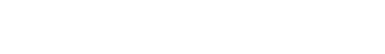